Mata Kuliah	: Dinamika Struktur & Pengantar Rekayasa Kegempaan
Kode		: CIV - 308
SKS		: 3 SKS
Earthquake Analysis of Linear MDoF System
Pertemuan – 11
TIU :
Mahasiswa dapat menjelaskan fenomena-fenomena dinamik secara fisik.
Mahasiswa dapat membuat model matematik dari masalah teknis yang ada serta mencari solusinya

TIK :
Mahasiswa dapat menghitung respon struktur MDoF akibat beban gempa bumi
Sub Pokok Bahasan :
Persamaan Gerak Sistem MDoF Akibat Beban Gempa Bumi 
Analisis Riwayat Waktu
Analisis Spektrum Respon
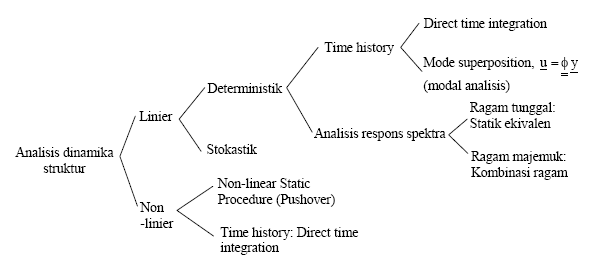 Equation of Motion


With 


Introducing the modal analysis equation , 

and pre-multiply with [f]T
(1)
Kn
Cn
Mn
Ln
Mn	= Generalized Mass
Cn	= Generalized Damping
Kn	= Generalized Stiffness
Ln	= Earthquake Excitation Factor
Dividing Eq.(1) by Mn, gives :
(2)
Let 			

Eq. (2) becomes :


The qn(t) is readily available once Eq.(4) has been solved for Dn(t), utilizing numerical time stepping methods for SDF systems.
(3)
(4)
SDoF
Response History Analysis
(5)
(6)
An(t) = wn2Dn(t)
Response Spectrum Analysis
(7)
(8)
An= wn2Dn
BS Response  from each mode can be combine using either SRSS 


or CQC Method
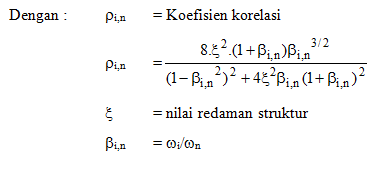 Example 1
Determine maximum Base Shear due to El Centro Acc.
Use Respon Spectrum Method
Use SRSS Method to combine BS from each mode
u2
W2 = 24.000 kgf
W10x21
3 m
W10x21
W1 = 11.600 kgf
u1
W10x45
W10x45
4,5 m
Mode 1, w1 = 10,76 rad/dt – T1 = 2p/w1 = 0,58 det
Sd1 = 2,5 inch = 6,35 cm
Hitung 	L1 = {f1}T[M]{1}
	M1 = {f1}T[M]{f1}
	G1 = L1/M1
	{uj} = {f1}G1.Sd1
	{fj} = [M]{uj}w12
Mode 2, w2 = 38,28 rad/dt – T2 = 2p/w2 = 0,16 det
Sd2 =  0,18 inch = 0,4572 cm
Hitung 	L2 = {f2}T[M]{1}
	M2 = {f2}T[M]{f1}
	G2 = L2/M2
	{uj} = {f2}G2.Sd2
	{fj} = [M]{uj}w22
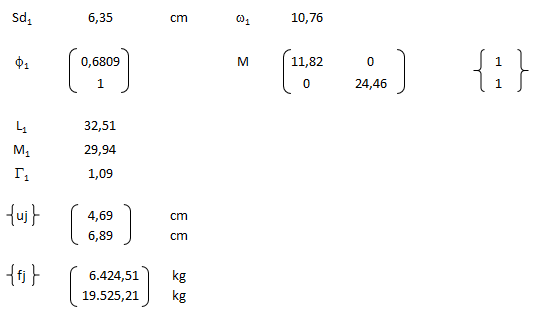 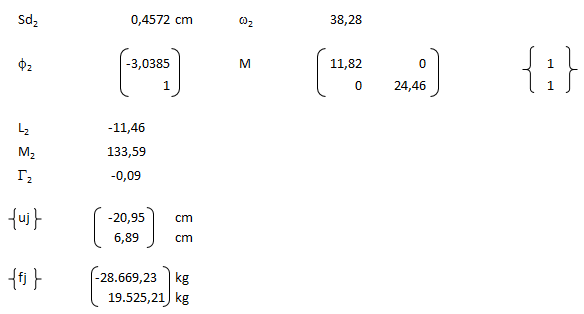 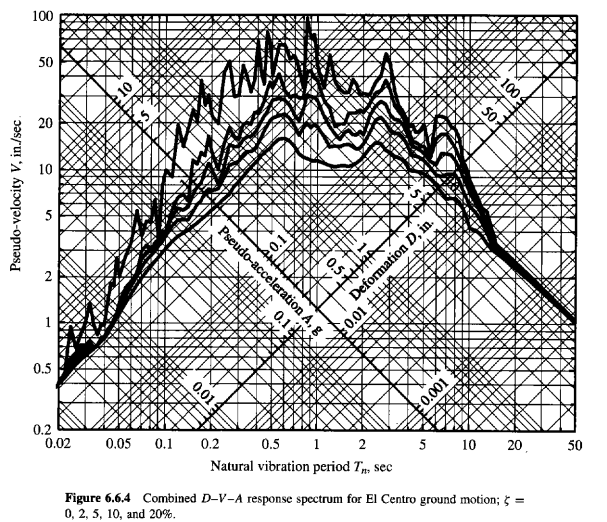 19.525,21 kg
19.525,21 kg
u2
W2 = 24.000 kgf
6.424,51 kg
28.669,23 kg
W10x21
3 m
W10x21
W1 = 11.600 kgf
u1
W10x45
W10x45
4,5 m
BS2 = 9.144,02 kg
BS1 = 25.949,72 kg
Cara SRSS
BS = ((BS1)2 + (BS2)2)0,5 = 27.513,65 kg
Tugas 8
Determine maximum Base Shear due to El Centro Acc.
Use Respon Spectrum Method
Use SRSS Method to combine BS from each mode
W3 = 20.000 kgf
u3
u2
3 m
W10x21
W10x21
W2 = 24.000 kgf
W10x21
3 m
W10x21
W1 = 11.600 kgf
u1
W10x45
W10x45
4,5 m